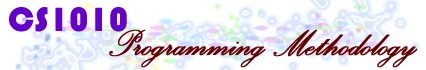 http://www.comp.nus.edu.sg/~cs1010/
Unit 18
More about Structures
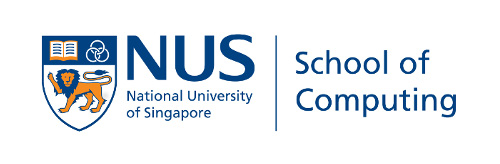 © SoC, NUS
CS1010 (AY2017/8 Semester 1)
Unit18 - 2
Unit 18: More about Structures
Objectives:
Learn how to create and use structures with strings
Learn how to pass structures to functions
Learn how to use an array of structures
Reference: 
Chapter 10 Structure and Union Types
© SoC, NUS
CS1010 (AY2017/8 Semester 1)
Unit18 - 3
Unit 18: More about Structures (1/2)
Structures with Strings
Passing Structures to Functions
Array of Structures
Passing Address of Structure to Functions
The Arrow Operator (->)
Returning Structure from Functions
Exercises
© SoC, NUS
CS1010 (AY2017/8 Semester 1)
Unit18 - 4
1. Organizing Data (4/4)
We can also create array of groups
Example: codes and enrolments for modules can be stored
Using two parallel arrays
codes[i] and enrolments[i] arerelated to the same module i


Using an array of “module” group
Which is more logical?
enrolments
codes
292
CS1010
178
CS1234
358
CS1010E
:
:
modules
CS1010
CS1234
CS1010E
292
178
358
:
© SoC, NUS
CS1010 (AY2017/8 Semester 1)
Unit18 - 5
1. Structures with Strings
Besides the primitive data types, structures may include Strings (Unit #16) as well.
Examples of structure types:
typedef struct {
	char code[8];
	int  enrolment;
} module_t;
typedef struct {
	char name[12];
	int  age;
	char gender;
} player_t;
© SoC, NUS
CS1010 (AY2017/8 Semester 1)
Unit18 - 6
1.1 Initializing Structures with Strings (1/2)
typedef struct {
	char name[12];
	int  age;
	char gender;
} player_t;
Using initializers:

Using string functions:
player_t player1 = { "Brusco", 23, 'M' };
player_t player2;

strcpy(player2.name, "July");
player2.age = 21;
player2.gender = 'F';
© SoC, NUS
CS1010 (AY2017/8 Semester 1)
Unit18 - 7
1.1 Initializing Structures with Strings (2/2)
typedef struct {
	char name[12];
	int  age;
	char gender;
} player_t;
Using scanf():



Using assignment:
player_t player3;

printf("Enter name, age and gender: ");
scanf("%s %d %c", player3.name,       &player3.age, &player3.gender);
Why is there no need for & to read in name?
=
player_t player4 = player3;
strcpy(player4.name, player3.name);
player4.age = player3.age;
player4.gender = player3.gender;
© SoC, NUS
CS1010 (AY2017/8 Semester 1)
Unit18 - 8
2. Passing Structures to Functions
Passing a structure to a parameter in a function is akin to assigning the structure to the parameter.
The entire structure is copied, i.e.,  members of the actual parameter are copied into the corresponding members of the formal parameter. 
We use Unit18_Demo1.c to illustrate this.
© SoC, NUS
CS1010 (AY2017/8 Semester 1)
Unit18 - 9
player1: name = Brusco; age = 23; gender = M
player2: name = July; age = 21; gender = F
2. Demo #1: Passing Structures to Functions
Unit18_Demo1.c
// #include statements and definition
// of player_t are omitted here for brevity
void print_player(char [], player_t);

int main(void) {
	player_t player1 = { "Brusco", 23, 'M' }, player2;

	strcpy(player2.name, "July");
	player2.age = 21;
	player2.gender = 'F';

	print_player("player1", player1);
	print_player("player2", player2);

	return 0;
}

// Print player’s information
void print_player(char header[], player_t player) {
	printf("%s: name = %s; age = %d; gender = %c\n", header,
	       player.name, player.age, player.gender);
}
Passing a structure to a function
Receiving a structure from the caller
© SoC, NUS
CS1010 (AY2017/8 Semester 1)
Unit18 - 10
3. Array of Structures
Combining structures and arrays gives us a lot of flexibility in organizing data.
For example, we may have a structure comprising 2 members: student’s name and an array of 5 test scores he obtained.
Or, we may have an array whose elements are structures.
Or, even more complex combinations such as an array whose elements are structures which comprises array as one of the members.
Case study: 
A startup company decides to provide location-based services. Its customers are a list of stores.
Each store has a name, a location given by (x, y) coordinates, a radius that defines a circle of influence. 
We can define a structure type store_t for the stores, and have a store_t array store_t variables. We call this array storeList and it represents the list of stores.
© SoC, NUS
CS1010 (AY2017/8 Semester 1)
Unit18 - 11
3. Case Study: Nearby Stores (1/4)
Given a user’s current location (x, y) and a list of stores, write a program that prints the names of stores where the user’s current location is within their circles of influence.
The diagram on the left shows the circle of influenceof a store S. User u1 is within S’s circle of influence while u2 is not.
Sample run:
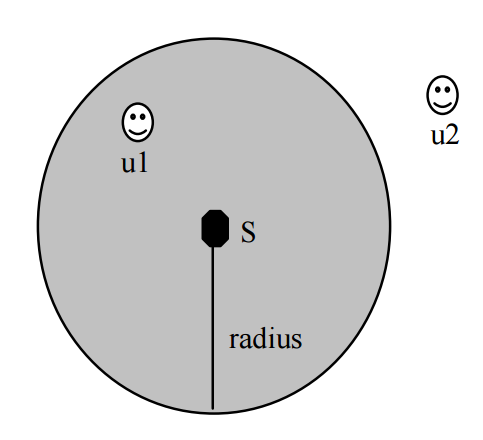 Enter number of stores: 5
Enter store information:
ABC_Store 3 4 5.0
Cheerful 1 1 3.0
Old_Papa 5 6 10.0
Seven_11 2 2 2.0
Lowson 4 1 2.5
Enter user location: 5 2
The nearby stores are:
ABC_Store
Old_Papa
Lowson
© SoC, NUS
CS1010 (AY2017/8 Semester 1)
Unit18 - 12
3. Case Study: Nearby Stores (2/4)
Unit18_NearbyStores.c
// Preprocessor directives and // function prototypes omitted for brevity

typedef struct {	
	char	sname[13];
	int	x, y;	
	float	radius;
} store_t;

int main(void){
	store_t storeList[MAX_STORES];
	int numStore, userX, userY;
	
	numStore = readStores(storeList);		
	
	printf("Enter user location: ");
	scanf("%d %d", &userX, &userY);	
	
	printNearbyStores(userX, userY, storeList, numStore);
	
	return 0;
}
© SoC, NUS
CS1010 (AY2017/8 Semester 1)
Unit18 - 13
3. Case Study: Nearby Stores (3/4)
Unit18_NearbyStores.c
int readStores(store_t storeList[]) {
	int i, numStore;

	printf("Enter number of stores: ");
	scanf("%d", &numStore); 
	
	printf("Enter store information:\n");
	
	for (i=0; i<numStore; i++) 
		scanf("%s %d %d %f", storeList[i].sname, 
                       &storeList[i].x, &storeList[i].y, 							   &storeList[i].radius); 
			
	return numStore;
}
© SoC, NUS
CS1010 (AY2017/8 Semester 1)
Unit18 - 14
3. Case Study: Nearby Stores (4/4)
Unit18_NearbyStores.c
int withinRadius(int x, int y, store_t store) {
	float distance = sqrt((store.x - x)*(store.x - x) + 							    (store.y - y)*(store.y - y));

	return (distance < store.radius);
}

void printNearbyStores(int x, int y, 
                       store_t storeList[], int numStore) {
	int i;
	
	printf("The nearby stores are:\n");
	
	for (i=0; i<numStore; i++) 
		if (withinRadius(x, y, storeList[i]))
			printf("%s\n", storeList[i].sname);
}
© SoC, NUS
CS1010 (AY2017/8 Semester 1)
Unit18 - 15
4. Passing Address of Structure to Functions (1/5)
Unit18_Demo2.c
Given this code, what is the output?
// #include statements, definition of player_t, 
// and function prototypes are omitted here for brevity
int main(void) {
	player_t player1 = { "Brusco", 23, 'M' };

	change_name_and_age(player1);
	print_player("player1", player1);
	return 0;
}

// To change a player’s name and age
void change_name_and_age(player_t player) {
	strcpy(player.name, "Alexandra");
	player.age = 25;
}

// Print player’s information
void print_player(char header[], player_t player) {
	printf("%s: name = %s; age = %d; gender = %c\n", header,
	       player.name, player.age, player.gender);
}
player1: name = Brusco; age = 23; gender = M
© SoC, NUS
CS1010 (AY2017/8 Semester 1)
Unit18 - 16
4. Passing Address of Structure to Functions (2/5)
main()

change_name_and_age(player1);
player1
name
age
gender
"Brusco"
'M'
23
change_name_and_age(player_t player)
player
name
age
gender
23
'M'
"Alexandra"
"Brusco"
25
strcpy(player.name, "Alexandra");
player.age = 25;
© SoC, NUS
CS1010 (AY2017/8 Semester 1)
Unit18 - 17
4. Passing Address of Structure to Functions (3/5)
Like an ordinary variable (eg: of type int, char), when a structure variable is passed to a function, a separate copy of it is made in the called function. 
Hence, the original structure variable will not be modified by the function.
To allow the function to modify the content of the original structure variable, you need to pass in the address (pointer) of the structure variable to the function.
(Note that passing an array of structures to a function is a different matter. As the array name is a pointer, the function is able to modify the array elements.)
© SoC, NUS
CS1010 (AY2017/8 Semester 1)
Unit18 - 18
4. Passing Address of Structure to Functions (4/5)
Unit18_Demo3.c
Need to pass address of the structure variable
// #include statements, definition of player_t, 
// and function prototypes are omitted here for brevity
int main(void) {
	player_t player1 = { "Brusco", 23, 'M' };

	change_name_and_age(&player1);
	print_player("player1", player1);
	return 0;
}

// To change a player’s name and age
void change_name_and_age(player_t *player_ptr) {
	strcpy((*player_ptr).name, "Alexandra");
	(*player_ptr).age = 25;
}

// Print player’s information
void print_player(char header[], player_t player) {
	printf("%s: name = %s; age = %d; gender = %c\n", header,
	       player.name, player.age, player.gender);
}
player1: name = Alexandra; age = 25; gender = M
© SoC, NUS
CS1010 (AY2017/8 Semester 1)
Unit18 - 19
4. Passing Address of Structure to Functions (5/5)
player1
main()

change_name_and_age(&player1);
name
age
gender
"Brusco"
"Alexandra"
23
25
'M'
change_name_and_age(player_t *player_ptr)
player_ptr
strcpy((*player_ptr).name, "Alexandra");
(*player_ptr).age = 25;
© SoC, NUS
CS1010 (AY2017/8 Semester 1)
Unit18 - 20
5. The Arrow Operator (->) (1/2)
Expressions like (*player_ptr).name appear very often. Hence an alternative “shortcut” syntax is created for it.
The arrow operator (->)
(*player_ptr).name
player_ptr->name
is equivalent to
Can we write *player_ptr.name instead of (*player_ptr).name? 
No, because . (dot) has higher precedence than *, so *player_ptr.name means *(player_ptr.name)!
(*player_ptr).age
player_ptr->age
is equivalent to
© SoC, NUS
CS1010 (AY2017/8 Semester 1)
Unit18 - 21
5. The Arrow Operator (->) (2/2)
Unit18_Demo4.c
// To change a player’s name and age
void change_name_and_age(player_t *player_ptr) {
	strcpy(player_ptr->name, "Alexandra");
	player_ptr->age = 25;
}
Function change_name_and_age() in Unit18_Demo4.c modified to use the -> operator.
© SoC, NUS
CS1010 (AY2017/8 Semester 1)
Unit18 - 22
6. Returning Structure from Functions
As mentioned in Unit 15, a function can return a structure
Example: Define a function func() that returns a structure of type player_t:
player_t func( ... ) { 
 	...

}
To call func():
player_t player3;

player3 = func( ... );
© SoC, NUS
CS1010 (AY2017/8 Semester 1)
Unit18 - 23
6. Returning Structure from Functions
Unit18_Demo5.c
int main(void){
	player_t player1, player2;

	printf("Enter player 1's particulars:\n");
	player1 = scan_player();
	printf("Enter player 2's particulars:\n");
	player2 = scan_player();
	. . .
	return 0;
}

// To read in particulars of a player and return structure to caller
player_t scan_player() {
	player_t player;

	printf("Enter name, age and gender: ");
	scanf("%s %d %c", player.name, &player.age, &player.gender);

	return player;
}
returned structure is copied to player1
variable player temporarily stores the user’s inputs
player is returned here
© SoC, NUS
CS1010 (AY2017/8 Semester 1)
Unit18 - 24
7. Exercise #1: Points (1/5)
Write a program Unit_Points.c that includes 
a structure type point_t whose members are the x- and y-coordinates of a point. The coordinates are integers.
a function read_points() to read the number of points and points’ data into an array of points, and return the number of points read. Each point is represented by its x- and y-coordinates. 

You may assume that the input data contain at least 1 point and at most 10 points.

An example of input data of 5 points is as shown here 
	(points.in)
5
3 4
-1 4
5 -2
-6 -2
0 3
© SoC, NUS
CS1010 (AY2017/8 Semester 1)
Unit18 - 25
7. Exercise #1: Points (2/5)
Unit18_Points.c
#include <stdio.h>
#define MAX_POINTS 10







// Function prototypes omitted for brevity

int main(void) {
	point_t points[MAX_POINTS];
	int size; // number of points

	size = read_points(points);	

	…

	return 0;
}
typedef struct {
  int x, y; // x- and y-coordinates of a point
} point_t;
© SoC, NUS
CS1010 (AY2017/8 Semester 1)
Unit18 - 26
7. Exercise #1: Points (3/5)
// Read input data
// Return the number of points read
int read_points(point_t points[]) {















}
int size, i;	
   
   printf("Enter number of points: ");	
   scanf("%d", &size);	

   printf("Enter data for %d points:\n", size);	
   for (i=0; i<size; i++)		
       scanf("%d %d", &points[i].x, &points[i].y);

	return size;
Unit18_Points.c
© SoC, NUS
CS1010 (AY2017/8 Semester 1)
Unit18 - 27
7. Exercise #1: Points (4/5)
After reading the points, imagine that you draw the smallest circle with centre at the origin (0, 0) that encloses all the given points. Complete the function float circle_area() to return the area (of type float) of this smallest circle.
You may assume that π is 3.14159. 
For the example input data, the area is 125.66.
Hint: It may be useful to add a function for computing the square of distance of a point from the origin.
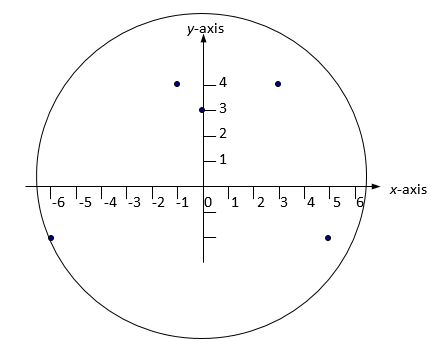 5
3 4
-1 4
5 -2
-6 -2
0 3
© SoC, NUS
CS1010 (AY2017/8 Semester 1)
Unit18 - 28
7. Exercise #1: Points (5/5)
Unit18_Points.c
// Compute the area of the smallest circle that
// encloses all the points.
float circle_area(point_t points[], int size) {











}

// Square of distance of a point from the origin
int dist_sq(point_t pt) {	
	
}
int i, max_dist, dist;

	max_dist = dist_sq(points[0]);	

	for (i=1; i<size; i++) {		
		dist = dist_sq(points[i]);		
			if (dist > max_dist)			
				max_dist = dist;	
   }	
	return PI * max_dist;
return (pt.x * pt.x) + (pt.y * pt.y);
© SoC, NUS
CS1010 (AY2017/8 Semester 1)
Unit18 - 29
7. Exercise #2: Health Screening (1/2)
Write a program Unit18_Health_Screen.c to read in a list of health screen readings
Each input line represents a reading consisting of 2 numbers: a float value indicating the health score, and an int value indicating the number of people with that score.
You may assume that there are at most 50 readings.
The input should end with the reading 0 0, or when 50 readings have been read. (see health.in)
As the readings are gathered from various clinics, there might be duplicate scores in the input. You are to determine how many unique scores there are.
A skeleton program Unit18_Health_Screen.c is given. 
This exercise is mounted on CodeCrunch.
© SoC, NUS
CS1010 (AY2017/8 Semester 1)
Unit18 - 30
7. Exercise #2: Health Screening (2/2)
A sample run is shown below
Enter score and frequency (end with 0 0):
5.2135 3
3.123 4
2.9 3
0.87 2
2.9 2
8.123 6
3.123 2
7.6 3
2.9 4
0.111 5
0 0
Number of unique readings = 7
Possible extension: Which is the score that has the highest combined frequency? (Do this on your own.)
© SoC, NUS
CS1010 (AY2017/8 Semester 1)
Unit18 - 31
Summary
In this unit, you have learned about
How to create and use structures with strings
How to pass structures to functions
How to use an array of structures
© SoC, NUS
CS1010 (AY2017/8 Semester 1)
Unit18 - 32
End of File